Rindögården VT-20
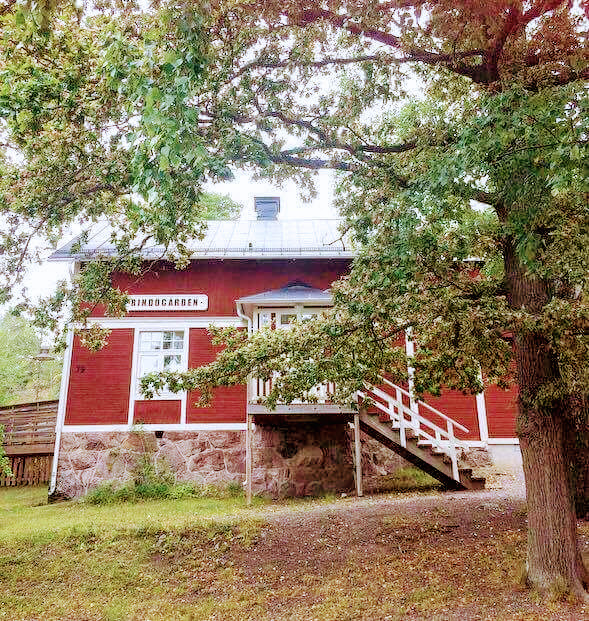 Fritidsgården är öppen
Tisdagar
18-20 åk 4+
Fredagar
18.30-21 åk 4-5
18.30-22 åk 6
18.30-23 åk 7+

Aktiviteter och info: www.rindoborna.seeller
www.kalender.se under Rindögården
Resurser välkomnas!Vill du närvara som vuxen resurs på Rindögården?
Kontakta Cathrin Axelsson
cathrin.axelsson@telia.com070-713 17 79
Mattehjälp
Individuellt utformad
Kontakta
Kjell Hilding, 070-228 00 43
kjell.hilding@telia.com
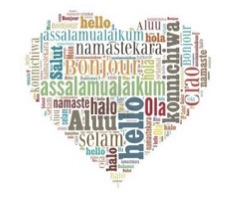 Teckna eller måla?
Måleristudio
Måndagar 18.30-20.30
Språkcafé
Torsdagar 18.10-20.00
Med eget medtaget material sitter vi tillsammans och målar eller tecknar! Det är inte en kurs utan en träff - en chans att på en fast tid få inspireras av andra och utöva ett intresse!
Inspirerande samvaro där vi möts över kulturgränser, nationalitet och språk. Kom och bidra med språk och kunskap.Varmt välkommen, du behövs!
Pensionärernas träff
Onsdagar 10-12
Kontaktperson
Annika Lindström, 073-912 85 54
anlind@gmail.com
Kontaktpersoner
Helena Örnfeldt, 073-319 83 85helena.ornfeldt@telia.com
Samvaro för pensionärer och andra som harlust att träffas på onsdagsförmiddagar.
Låna lokalen!
Rindögården lånas ut för
barnkalas
föreningsmöten
Kontaktpersoner
Kerstin Axelsson, 070-623 00 21
villaalhult@hotmailcom
Lena Nordström, 070-228 00 36
lenanord@gmail.com
Kontakta Cathrin Axelsson
cathrin.axelsson@telia.com070-713 17 79
Rindögården
Rindövägen 79
Busshållplats Lupinen
Det händer mycket på Rindögården.Gå med i facebookgruppen och ta del av aktuell information!